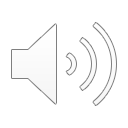 Technology acceptance of an online speech and language assessment application for stroke patients- the medical caregivers' viewpoints GLOBAL HEALTH 2021
Awais  Ahmad
Lecturer in Computer Science | e-Health Researcher | Internationalization coordinator
Department of Computer and Systems Sciences
Campus Östersund
Mid Sweden University Sweden
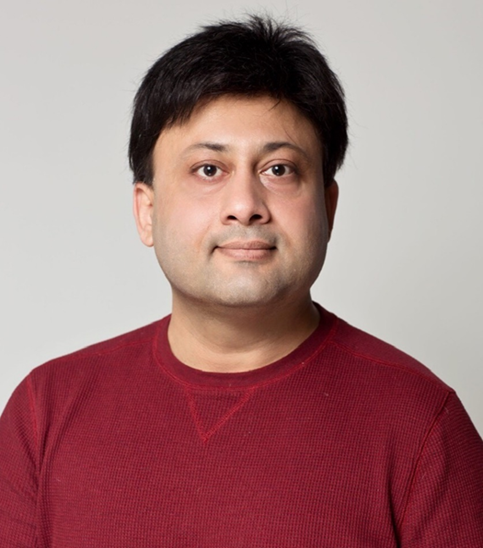 Introduction
Stroke is a major cause of death and different kinds of chronic disabilities in adults, and Speech and language loss is the most common disease for stroke survivors. 
The process of relearning communication skills is difficult and a time taking process. Technology-enhanced systems (TES) can be useful in speech and language relearning, however, the acceptance and usability of TES for stroke patients have been a matter of concern and more research is needed in this area.
This study evaluates the technology acceptance and adoption of an online speech and language assessment application.
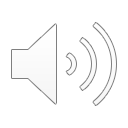 Aim
Despite the fact that several advanced and sophisticated technologies are available in the health sector, the use and acceptance of these technologies are doubtful and more research is needed to find the critical factors that might affect technology acceptance.
This study is aimed to access and evaluate the technology acceptances of an eHealth application by using the Unified Theory of Acceptance and Use of Technology (UTAUT) as a theoretical model. 
The addressed research question was : 
1. What is the technology acceptance of a speech and language assessment application from medical caregivers’ viewpoint?
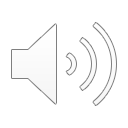 Unified Theory of Acceptance and Use of Technology (UTAUT)
UTAUT model was designed to assess the user behavior and intention to use technology.
The UTAUT model suggests the following four technology acceptance elements
Performance expectancy
Effort expectancy 
Social influence
Facilitating conditions
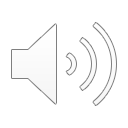 Speech and Language Assessment System (A-ning) OverviewThe assessment and implementation process: Patient’s page
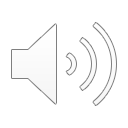 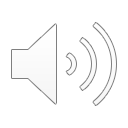 The assessment and implementation process:Speech therapist’s page
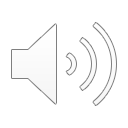 Manual and pepper-pen based evaluation
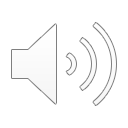 Speech and Language Assessments Application
Step 1: Patient’s information
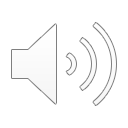 Speech and language Assessments Application
Step 2: Patient’s speech and language impairment diagnosis
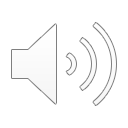 Speech and language Assessments Application
Step 3: Patient’s speech and language impairment evaluation
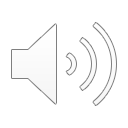 Study Participants
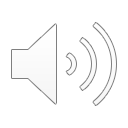 Speech and language assessments Application- Patients’ Interface
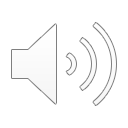 Study Findings
To evaluate the technology acceptance, the results were thematically analysed and categorized according to the UTAUT model’s determinants.
 However, these categories were not enough to cover the contents of the interviews. Therefore, privacy and security, and previous knowledge and experience about technology were added as extra categories.
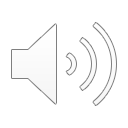 Study Findings
Performance expectancy explains perceived usefulness
Online evaluation 
Automated and instant results

Effort expectancy explains ease of use  
Synchronization with previous workflow 	
Folders with descriptive headlines, where assignments from each category could be stored

Social influence: co-workers’ views about the usefulness of the system

Facilitating conditions: Technical infrastructure, education and training, and personal support
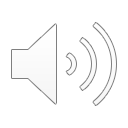 Study Findings
Privacy and security

Previous knowledge and experience

Users’ participation in the design and development
User participation  == User acceptance
Research contributions and Conclusions
The relationship between a user’s personality and his/her behavioural intentions to use a given technology is complex and it depends upon several different factors. Such factors are user’s trust in personal data security, personal integrity and privacy, their previous experience with technology, and the willingness to learn the new technologies. 
The patient's ability to use a specific technology heavily depends upon the patient’s physical and cognitive health after stroke.
Technology acceptance evaluation shows that  the developed application is useful and efficient for speech therapists. However, to enhance the performance expectancy, the potential users (speech therapists and patients) should be involved throughout the application development process and all the application functionalities should be comprehensively discussed with them. 
Online treatment might provide a better quality of life and independent living to the patients and their close relatives. 
The intention to use the technology also depends upon an early user’s participation in system development and design.
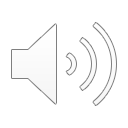 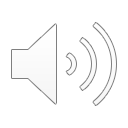 Future Work
This evaluation was carried out with a speech therapist and caregiver perspective which is an important part of the process. The next important step is to get the patient perspective, in an evaluation that preferably also should involve some patients' relatives and friends. 
Furthermore, the multi-stakeholder approach should include administrative staff at health centers and hospitals to get their view on statistical features and security aspects.
THANK YOUEmail: awais.Ahmad@miun.se
Awais  Ahmad
Lecturer in Computer Science | e-Health Researcher | Internationalization coordinator
Department of Computer and Systems Sciences
Campus Östersund
Mid Sweden University Sweden